Applications of Algebraic Complexity to Unsupervised Learning
Pritham Chandra, Ankit Garg, Neeraj Kayal, Kunal Mittal, Tanmay Sinha
Unsupervised Learning Problems
Gaussian Mixtures
Gaussian Mixtures
Subspace Clustering
Subspace Clustering
Topic Modeling
Example: 8-tuples of words
head task force expedite medicine vaccine supply Telangana
India selectors tour Sri Lanka three ODIs T20s
Indian variant evade neutralising antibodies produced vaccination mutations
T20 cricket two most difficult phases bowl first
Topic Modeling
Example: 8-tuples of words
head task force expedite medicine vaccine supply Telangana
India selectors tour Sri Lanka three ODIs T20s
Indian variant evade neutralising antibodies produced vaccination mutations
T20 cricket two most difficult phases bowl first
Unsupervised Learning – a problem template
Given samples from a distribution D(a), find a.
Solution Outline.
1. From the samples estimate the moments of the distribution.
2. From the moments, recover the parameters.
Unsupervised Learning – a problem template
Given samples from a distribution D(a), find a.
Solution Outline.
1. From the samples estimate the moments of the distribution.
2. From the moments, recover the parameters.
Often: f is close to a sum of “simple” polynomials
Unsupervised Learning – a problem template
Given samples from a distribution D(a), find a.
Solution Outline.
1. From the samples estimate the moments of the distribution.
2. From the moments, recover the parameters.
Examples
An abstract problem
2.
Noise/Error
True Moments
Lower Bounds
Lower Bound Problem:
Lower Bound Problem:
Sum of Simple Polynomials – Exact Algorithm
Blessing of Dimensionality
Sum of Simple Polynomials – Robust Algorithm
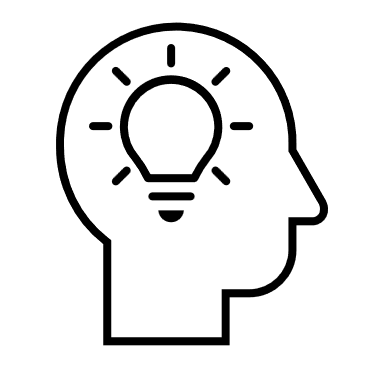 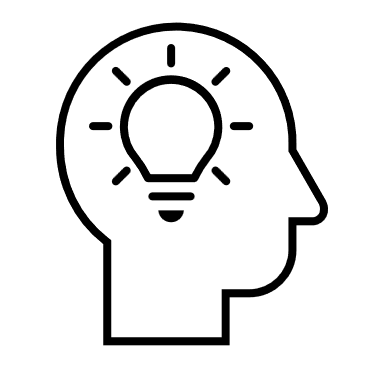 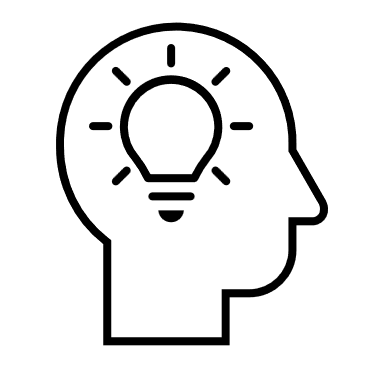 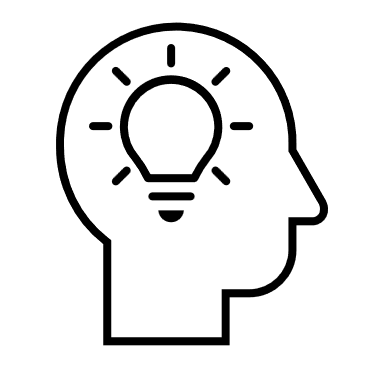 Robust Vector Space Decomposition
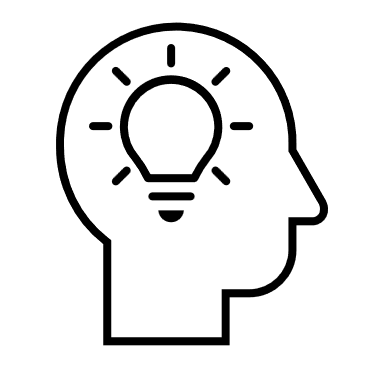 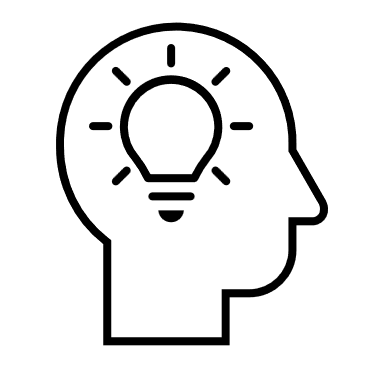 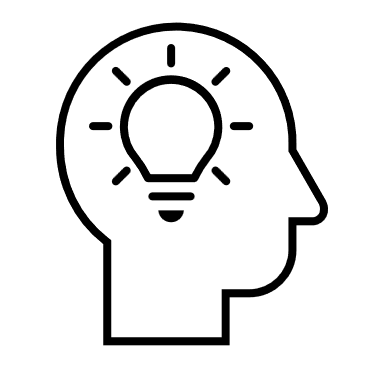 Algorithm Performance
Algorithm:
Algorithm:
Running Time.
Algorithm:
General/powerful
Tensor Decomposition
Mixtures of Gaussians
Subspace Clustering
Topic modeling
Algorithm:
Provably robust
Algorithm:
Provably robust
Conjecture: For mixtures of Gaussians, the singular values are “not too small” if parameters are “slightly perturbed”.
Algorithm:
Provably robust
Conjecture implies** an efficient “smoothed algorithm” for mixtures of Gaussians.
Algorithm:
Provably robust
Very pessimistic when p(x) is random.
Algorithm:
Empirically even more robust (for random perturbations).
Experimental comparison : Tensor Decomposition with random noise
Open Problems
Open Problem
Open Problem: Reconstruction of generic constant-depth formulas.
Thank you for your attention.
Thank you: Sai Surya Duvvuri, Navin Goyal, Anand Louis, Praneeth Netrapalli, Chandan Saha,